CPU
MEMORY
DEVICE
LOAD.DATATYPE ADDRESS  VALUE

STORE.DATATYPE ADDRESS, VALUE
32
ADDRESS
Address  A31-A0
8
DataOut  Do7-Do0
DATA
8
DataIn    Di7-Di0
Processor
To Memory and Devices
R/W
ME
CONTROL`
ACK
32
IRQ   IRQ31-IRQ0
MEMORY READ #1
32
ADDRESS
Address  A31-A0
8
DataOut  Do7-Do0
DATA
8
DataIn    Di7-Di0
Processor
To Memory and Devices
R/W
ME
CONTROL`
ACK
32
IRQ   IRQ31-IRQ0
MEMORY READ #2
32
ADDRESS
Address  A31-A0
8
DataOut  Do7-Do0
DATA
8
DataIn    Di7-Di0
Processor
To Memory and Devices
R/W
ME
CONTROL`
ACK
32
IRQ   IRQ31-IRQ0
MEMORY WRITE #1
32
ADDRESS
Address  A31-A0
8
DataOut  Do7-Do0
DATA
8
DataIn    Di7-Di0
Processor
To Memory and Devices
R/W
ME
CONTROL`
ACK
32
IRQ   IRQ31-IRQ0
MEMORY WRITE #2
32
ADDRESS
Address  A31-A0
8
DataOut  Do7-Do0
DATA
8
DataIn    Di7-Di0
Processor
To Memory and Devices
R/W
ME
CONTROL`
ACK
32
IRQ   IRQ31-IRQ0
BYTES, HALF-WORDS, WORDS
30
ADDRESS
Address  A31-A2
32
DataOut  Do31-Do0
DATA
32
DataIn    Di31-Di0
4
ByteEnable
Processor
To Memory and Devices
R/W
ME
CONTROL`
ACK
32
IRQ   IRQ31-IRQ0
MEMORY READ #1
30
ADDRESS
Address  A31-A2
32
DataOut  Do31-Do0
DATA
32
DataIn    Di31-Di0
4
ByteEnable
Processor
To Memory and Devices
R/W
ME
CONTROL`
ACK
32
IRQ   IRQ31-IRQ0
MEMORY READ #2
30
ADDRESS
Address  A31-A2
32
DataOut  Do31-Do0
DATA
32
DataIn    Di31-Di0
4
ByteEnable
Processor
To Memory and Devices
R/W
ME
CONTROL`
ACK
32
IRQ   IRQ31-IRQ0
MEMORY WRITE #1
30
ADDRESS
Address  A31-A2
32
DataOut  Do31-Do0
DATA
32
DataIn    Di31-Di0
4
ByteEnable
Processor
To Memory and Devices
R/W
ME
CONTROL`
ACK
32
IRQ   IRQ31-IRQ0
MEMORY WRITE #2
30
ADDRESS
Address  A31-A2
32
DataOut  Do31-Do0
DATA
32
DataIn    Di31-Di0
4
ByteEnable
Processor
To Memory and Devices
R/W
ME
CONTROL`
ACK
32
IRQ   IRQ31-IRQ0
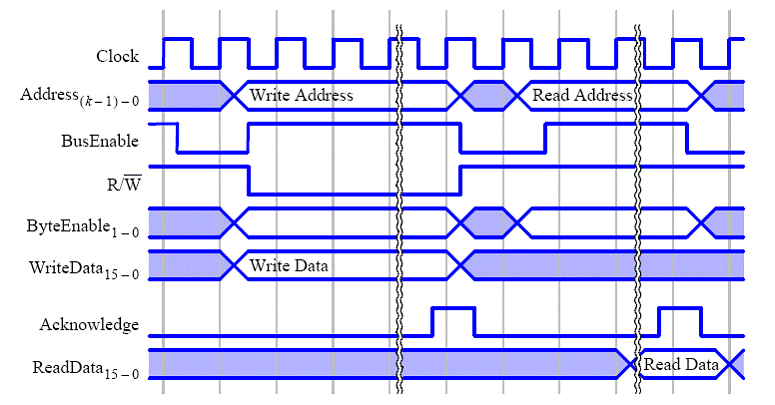 .text
I1:	movhi r8, r0, %hi(0x200000)  assume it’s @ 0x1000 
I2:	ori	 r8, r8, %lo(0x200000)
I3:	ldh	 r9, 2(r8)
I4:	addi	 r9, r9, 1
I5:	sth	 r9, 0(r8)
Load.word 0x1000  fetch I1
Load.word 0x1004  fetch I2
Load.word 0x1008  fetch I3
Load.hword 0x200002  ldh r9, 2(r8)
Load.word 0x100c  fetch I4
Load.word 0x1010  fetch I5
Store.hword 0x200000, value  sth r9, 0(r8)
Load.word 0x1000
30
Address  A31-A2 = 0000 0000 0000 0000 0001 0000 0000 00
32
DataOut  Do31-Do0
32
DataIn    Di31-Di0 =
4
ByteEnable = 1
Processor
R/W = 1
ME = 1
ACK
32
IRQ   IRQ31-IRQ0
Load.word 0x1000
30
Address  A31-A2 = 0000 0000 0000 0000 0001 0000 0000 00
32
DataOut  Do31-Do0
32
DataIn    Di31-Di0 = movhi r8, r0, %hi(0x200000)
4
ByteEnable = 1
Processor
R/W = 1
ME = 1
ACK = 1
32
IRQ   IRQ31-IRQ0
CONNECTING MULTIPLE DEVICES
30
Address  A31-A2
32
DataOut  Do31-Do0
32
DataIn    Di31-Di0
4
ByteEnable
Processor
R/W
ME
ACK
32
IRQ   IRQ31-IRQ0
CONNECTING MULTIPLE DEVICES
30
Address  A31-A2
32
DataOut  Do31-Do0
32
DataIn    Di31-Di0
4
ByteEnable
Processor
R/W
ME
ACK
32
IRQ   IRQ31-IRQ0
CONNECTING MULTIPLE DEVICES
30
Address  A31-A2
32
DataOut  Do31-Do0
32
DataIn    Di31-Di0
4
ByteEnable
Processor
R/W
ME
ACK
32
IRQ   IRQ31-IRQ0
CONNECTING MULTIPLE DEVICES
30
Address  A31-A2
DataOut  Do31-Do0
32
32
Data    D31-D0
4
32
ByteEnable
DataIn    Di31-Di0
R/W
ME
ACK
32
Processor
IRQ   IRQ31-IRQ0
A Write I/O Register
STORE.WORD 0x00300000, 0xfabfadad
32
A31-A0
8
Do7-Do0
8
Di7-Di0
D0-D31
BE
4
Processor
R/W
ME
W
ACK
IRQ   IRQ31-IRQ0
32
A Write I/O Register
STORE.WORD 0x00300000, 0xfabfadad
32
A31-A0
8
Do7-Do0
8
Di7-Di0
D0-D31
BE
4
Processor
R/W
0
STORE
ME
1
W
ACK
IRQ   IRQ31-IRQ0
32
A Write I/O Register
STORE.WORD 0x00300000, 0xfabfadad
32
A31-A0
8
Do7-Do0
8
Di7-Di0
D0-D31
BE
WORD
4
Processor
R/W
STORE
ME
1
W
ACK
IRQ   IRQ31-IRQ0
32
A Write I/O Register
STORE.WORD 0x00300000, 0xfabfadad
32
A31-A0
== 0x30 0000 (upper 32 bits)
8
Do7-Do0
8
Di7-Di0
D0-D31
BE
WORD
4
Processor
R/W
STORE
ME
1
W
ACK
IRQ   IRQ31-IRQ0
32
A Write I/O Register
STORE.WORD 0x00300000, 0xfabfadad
32
A31-A0
== 0x30 0000 (upper 32 bits)
8
Do7-Do0
8
Di7-Di0
D0-D31
BE
WORD
4
Processor
R/W
STORE
ME
1
W
ACK
IRQ   IRQ31-IRQ0
32
A Write I/O Register
STORE.WORD 0x00300000, 0xfabfadad
32
A31-A0
== 0x30 0000 (upper 32 bits)
8
Do7-Do0
8
Di7-Di0
D0-D31
BE
WORD
4
Processor
R/W
0
STORE
ME
1
W
ACK
IRQ   IRQ31-IRQ0
32
A Write I/O Register
STORE.WORD 0x00300000, 0xfabfadad
32
A31-A0
== 0x30 0000 (upper 32 bits)
8
Do7-Do0
8
Di7-Di0
D0-D31
BE
WORD
4
Processor
R/W
0
STORE
ME
1
W
ACK
1
IRQ   IRQ31-IRQ0
32
Word address match
STORE.WORD 0x00300000, 0xfabfadad
A31-A2 = 0000 0000 0011 0000 0000 0000 0000 0000
A Read I/O Register
STORE.WORD 0x00300000, 0xfabfadad
32
A31-A0
8
Do7-Do0
8
Di7-Di0
D0-D31
BE
4
Processor
R/W
ME
R
ACK
IRQ   IRQ31-IRQ0
32
Mutiplexing the Data In and Data Out
BUS vs. Point to Point